Legislative Health Care Workforce CommissionGraduate Medical Education
Troy Taubenheim
Metro Minnesota Council on Graduate Medical Education

August 25, 2014
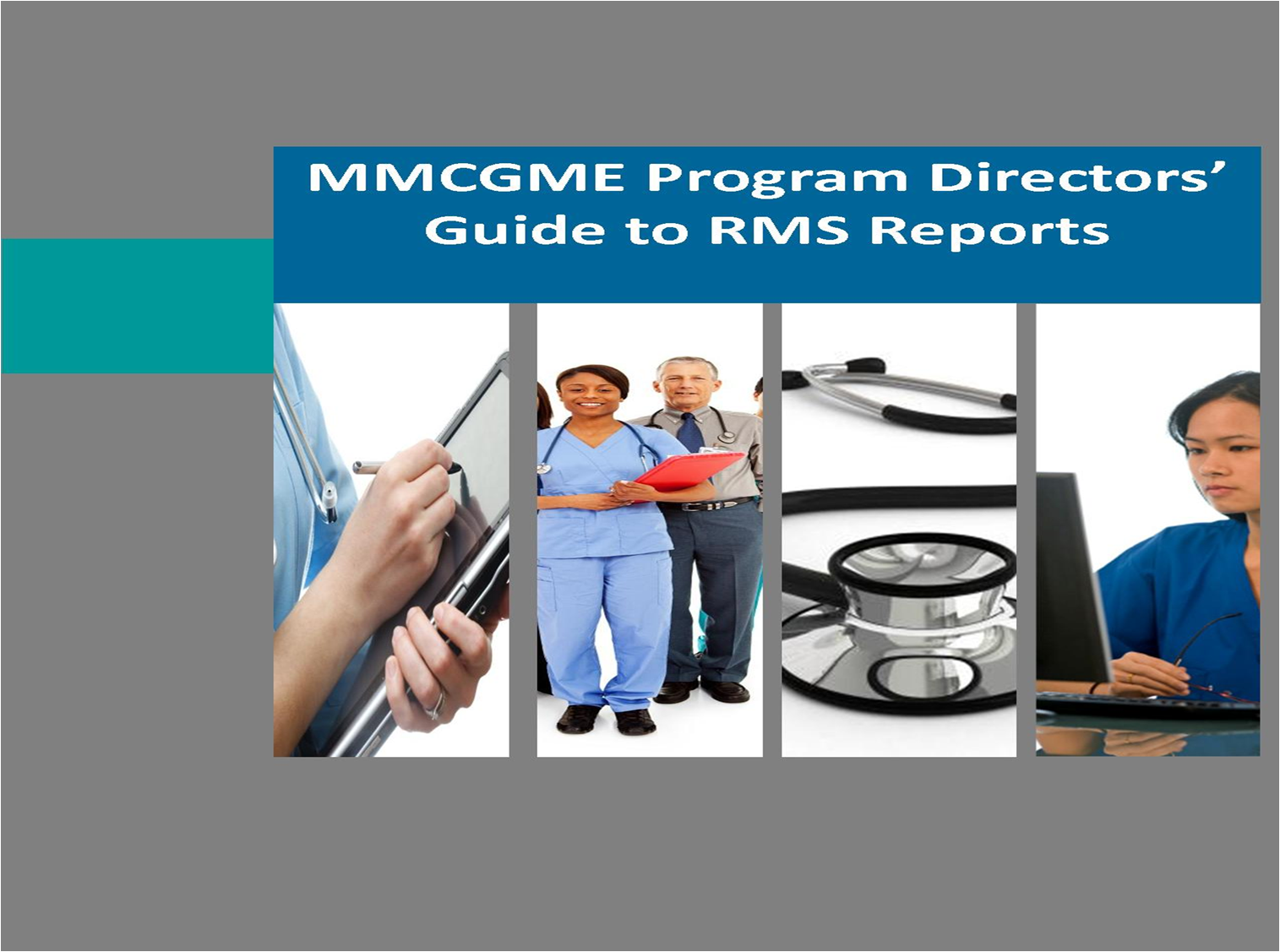 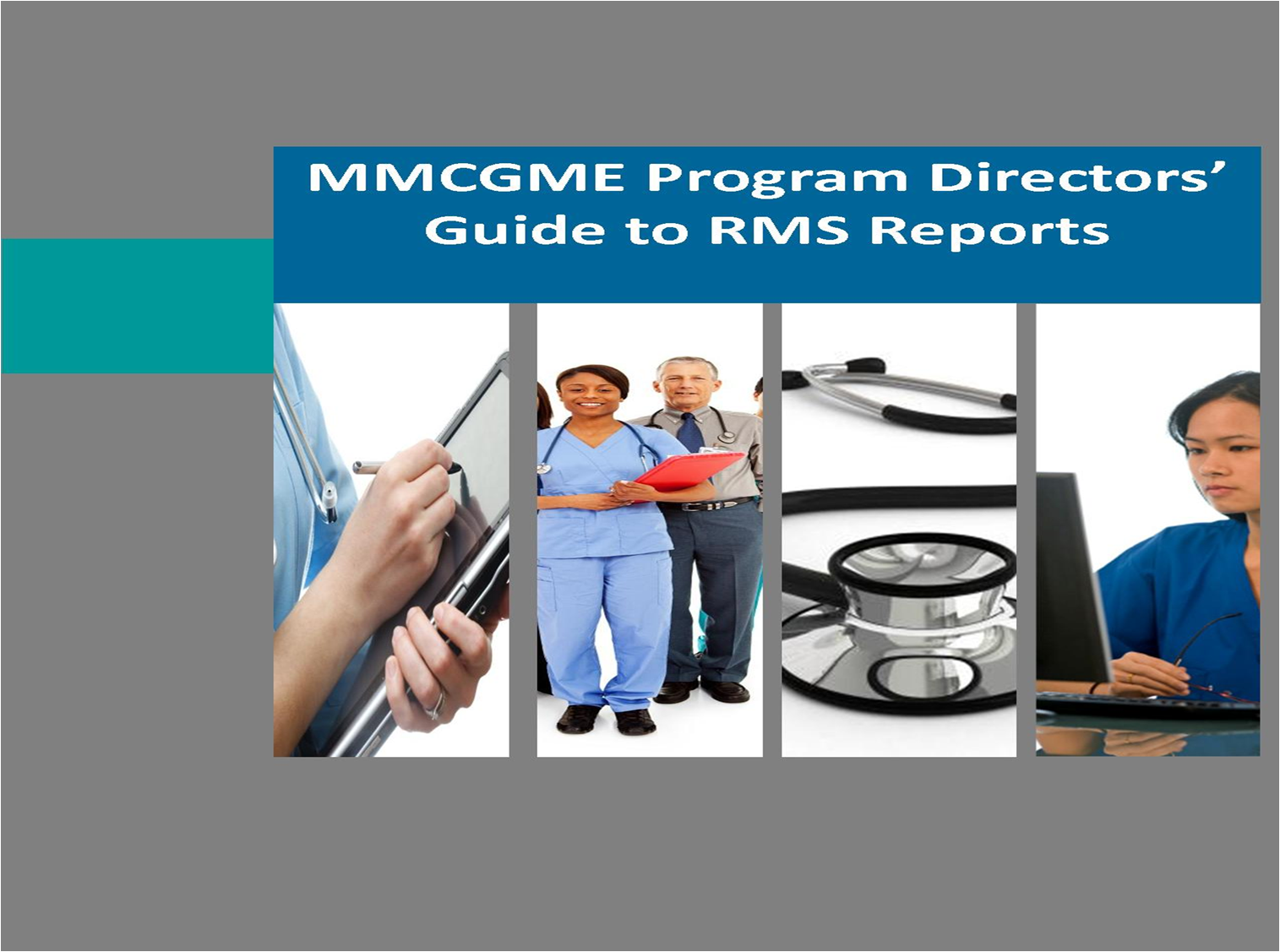 MMCGME’s Introduction to 
GME Payment
MMCGME’s Introduction to 
GME Payment
Overview
GME Basics
Resident Supply and Demand
Funding Threats
Licensure Counts
Summary
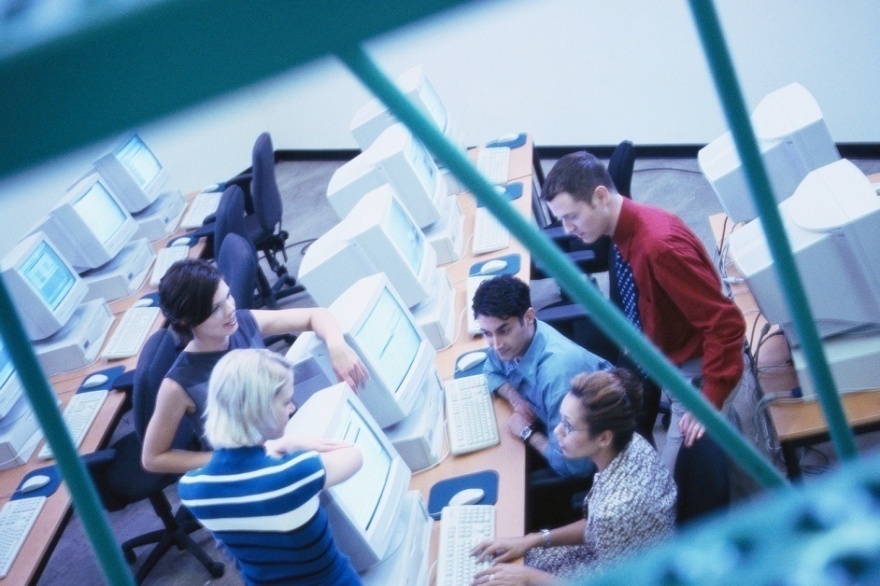 GME….What is it?
The term “Graduate Medical Education” (GME) refers to the extensive training a graduate from medical school must complete before becoming a fully trained, independent physician eligible for Board Certification.
GME Requirements
Newly graduated medical students must receive additional training under the supervision of a fully trained physician.

The physician in training is referred to as a “resident” or “resident physician”.

The principal setting for the training is in a teaching hospital.
Physician Training
Training of a physician takes anywhere from (7)* to (11)** years following the completion of a traditional four-year college degree.
Educational pathway of a fully trained cardiologist
Medical
Student
Begins
Education
Fully Trained
Cardiologist
3 Years
Residency Training
in General 
Internal Medicine
3 Years
Fellowship Training
In Cardiovascular
Disease
4 Years
Medical
School
* 4 years medical school and 3 years residency training  ** 4 years medical school 7 years residency training
How Governmental Funding Works
6
Federal Programs that Pay for GME
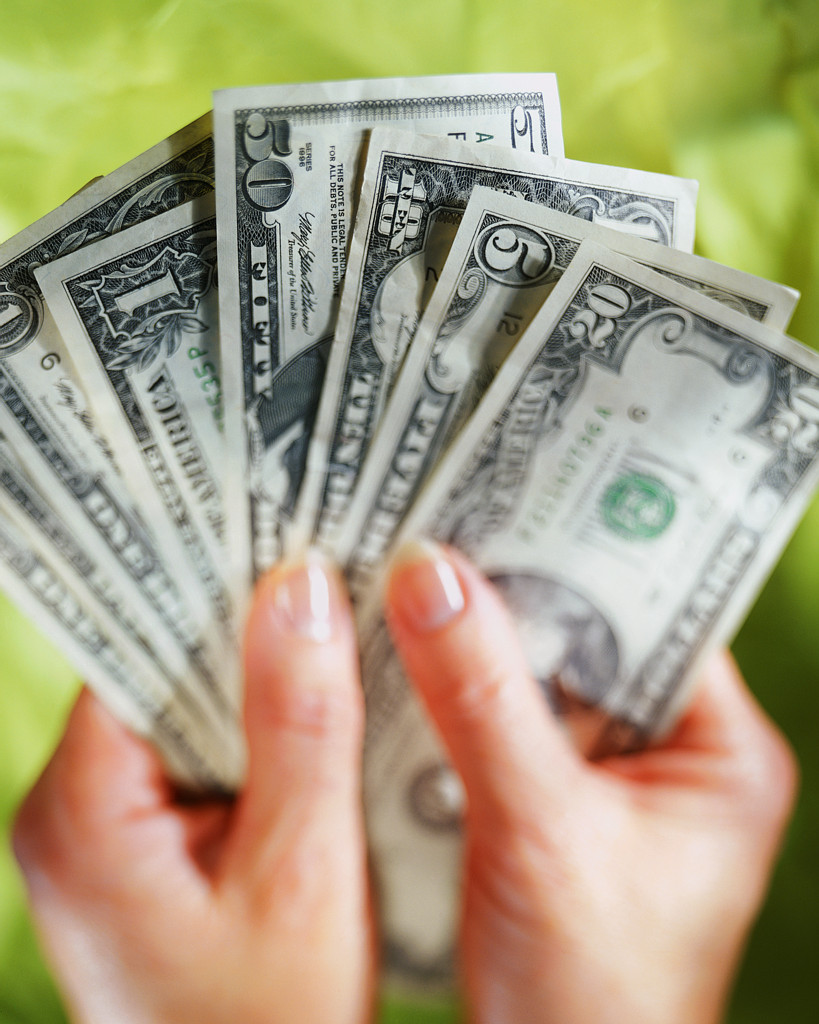 Medicare (CMS Hospitals)
 Medicaid (Medical Assistance)
 Veterans Hospitals and Health Systems
 HRSA (Children’s Hospitals)
 Teaching Health Centers (THCGME)
  Department of Defense
GME Funding
The Centers for Medicare and Medicaid Services (CMS) provides reimbursement to hospitals for Graduate Medical Education

CMS Reimbursement (Minnesota Averages)
DME – Direct Medical Education (Avg. $24,000)
IME – Indirect Medical Education (Avg. $84,000)

FTE Cap for both DME and IME
Hospital-Specific Based on 1996 Volumes
MN Cap = 1,600  MN program totals = 2,300

Medical Education & Research Costs (MERC)
Minnesota Specific Legislative Funding
Currently about $57 million in combined state and federal dollars
8
What are DGME Payments intended to cover?
Compensate teaching institutions for Medicare’s share of the costs directly related to educating residents:
Residents’ stipends/fringe benefits
Salaries/fringe benefits of supervising faculty
Other direct costs
Allocated overhead costs
Residents must be in approved programs
DGME payments are based on the Medicare % of patient days.
9
Medicare Payments with an Education Label:  IME
Compensates teaching hospitals for higher inpatient operating costs due to:
Unmeasured patient complexity not captured by the DRG system
Other operating costs associated with being a teaching hospital (lower productivity, standby capacity, etc.)
Percentage add on-payment to basic Medicare per case (DRG) payment
10
Minnesota GME Sponsors
Mayo Clinic College of Medicine
Abbott-Northwestern Hospital/Allina Health System
Allina Health / United Family Medicine
Hennepin County Medical Center
Twin Cities Spine
HealthPartners Institute for Education and Research
Tria Orthopaedic Center
Fairview Southdale Hospital
University of Minnesota Medical School
Minnesota Teaching Hospitals
Abbott Northwestern
Children’s Hospitals
Gillette Children’s
Hennepin County MC
Mayo-Mankato
Methodist-Park Nicollet
North Memorial
Regions Hospital
Rochester Methodist
St. Joseph’s
St. John’s
St. Mary’s Duluth
St. Mary’s Rochester
St. Cloud Hospital
St. Luke’s Duluth
UMMC-Fairview
VA Health System
MMCGME Trainees by Specialty Category
1,275  Accredited  FTEs
Primary Care includes:  family medicine, general internal medicine, and general pediatrics
Expanded Primary Care includes: general surgery, psychiatry, and obstetrics
Minnesota Physicians by Age
Active MN licensed physicians practicing in Minnesota = 13,272

43% are age 56 or older
Medical Students vs. Residency Slots
Unless Congress lifts the 16 year cap on federal support for residency training, we will face a shortfall of physicians across dozens of specialties
Students are doing their part by applying to medical school in record numbers
Medical schools are doing their part by expanding enrollment
Now Congress needs to do its part to expand residency training to ensure that everyone who needs a doctor has access to one
Residency and the Match
2013 Residency Applications
17,487 US MD            1097
  2,677 US DO               658
  1,487 Prev US MD     758
  5,095 US Int’l           2389
  7,568 Int’l 	           3967
34,314 TOTAL
2016 Residency Applications
21,000 US MD
  6,000 US DO
27,000 TOTAL
26,000 AVAILABLE ACGME SLOTS
Sources:  AAMC, AACOM, NRMP
GME Funding Threats
IOM Report July 29, 2014 (35% reduction)
Presidential budget recommended reducing IME by 10%
Impact of $9 billion over 10 years 
Simpson-Bowles deficit commission proposed 
Cutting IME by 60% 
Limit DGME payments to 120% of the national average salary paid to residents in 2010
Impact of $60 billion over 10 years
Unreliable MERC Funding (Minnesota Specific Funding)
Cut by 50% in 2011
Restored in 2013
GME Value Beyond CMS
Mission
Physician workforce recruitment
Future referrals (i.e. by former trainees)
Faculty non-clinical productivity
Institutional reputation
Research
Clinical revenue
Net clinical productivity
Leveraged professional fees
Clinical cost savings
Patient outcomes
Education of medical students
Faculty recruitment
Address patient quality issues
2013 MMCGME Trainee Disposition
Of graduates entering medical practice: 
61% remained in MN (23% in Greater MN)
70% remained in the region
Summary
Retirement rate exceeds current training
GME is the bottleneck for more physicians and the training is long term.
The number of training slots funded is capped by CMS.
Funding is less than costs and is at risk.
Medical School graduates are increasing and resident slots is static.
Physicians trained in MN stay in MN.
40% of Programs are Primary Care
What Can Be Done
Stabilize and Increase Clinical Training Opportunities
Increase State Funding through MERC
Incentivize Primary Care Residents to work in Primary Care
Engage other Stakeholders
Non-Teaching Hospitals
Practice Plans
Business and Industry
Health Plans
Questions?